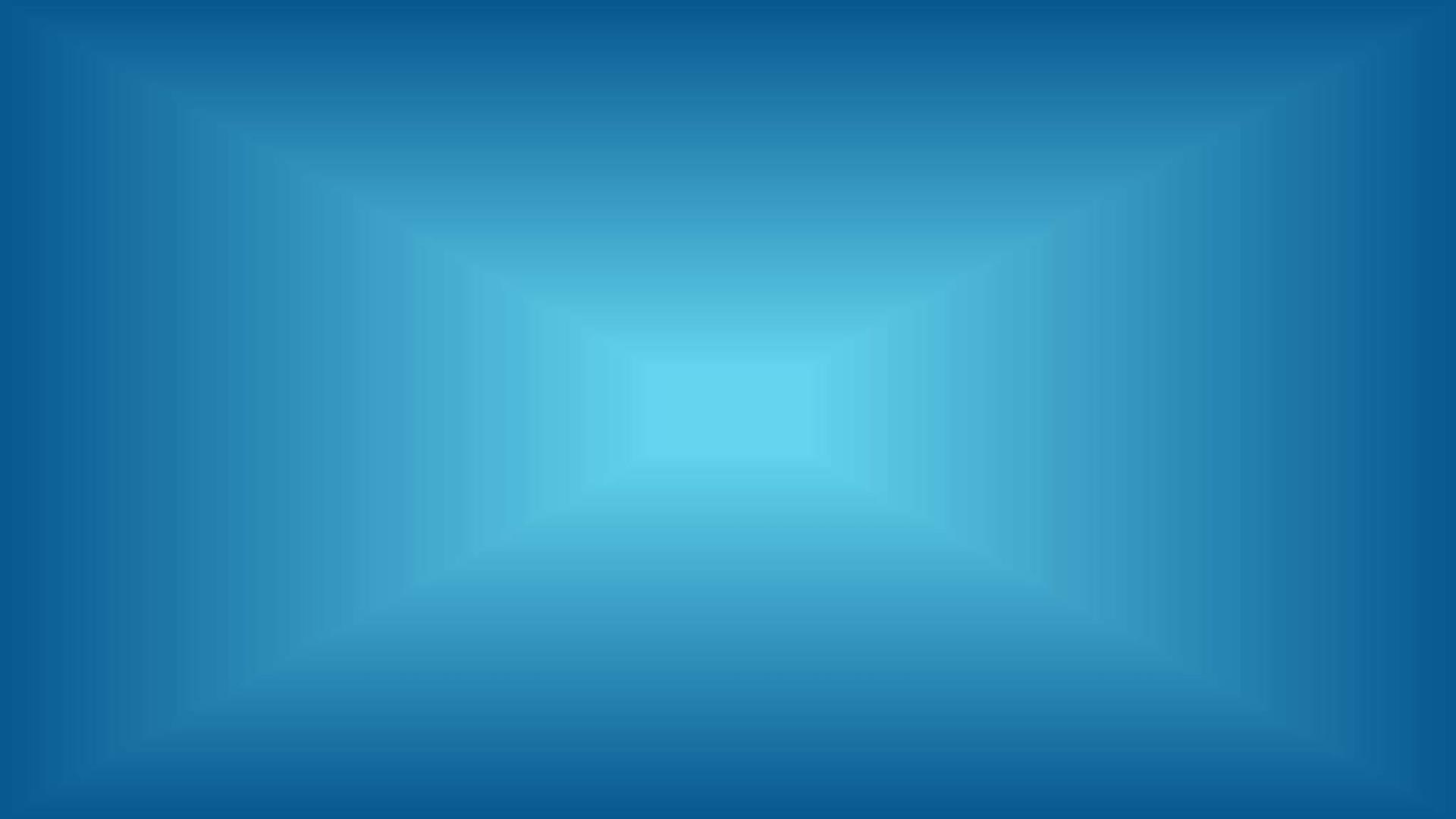 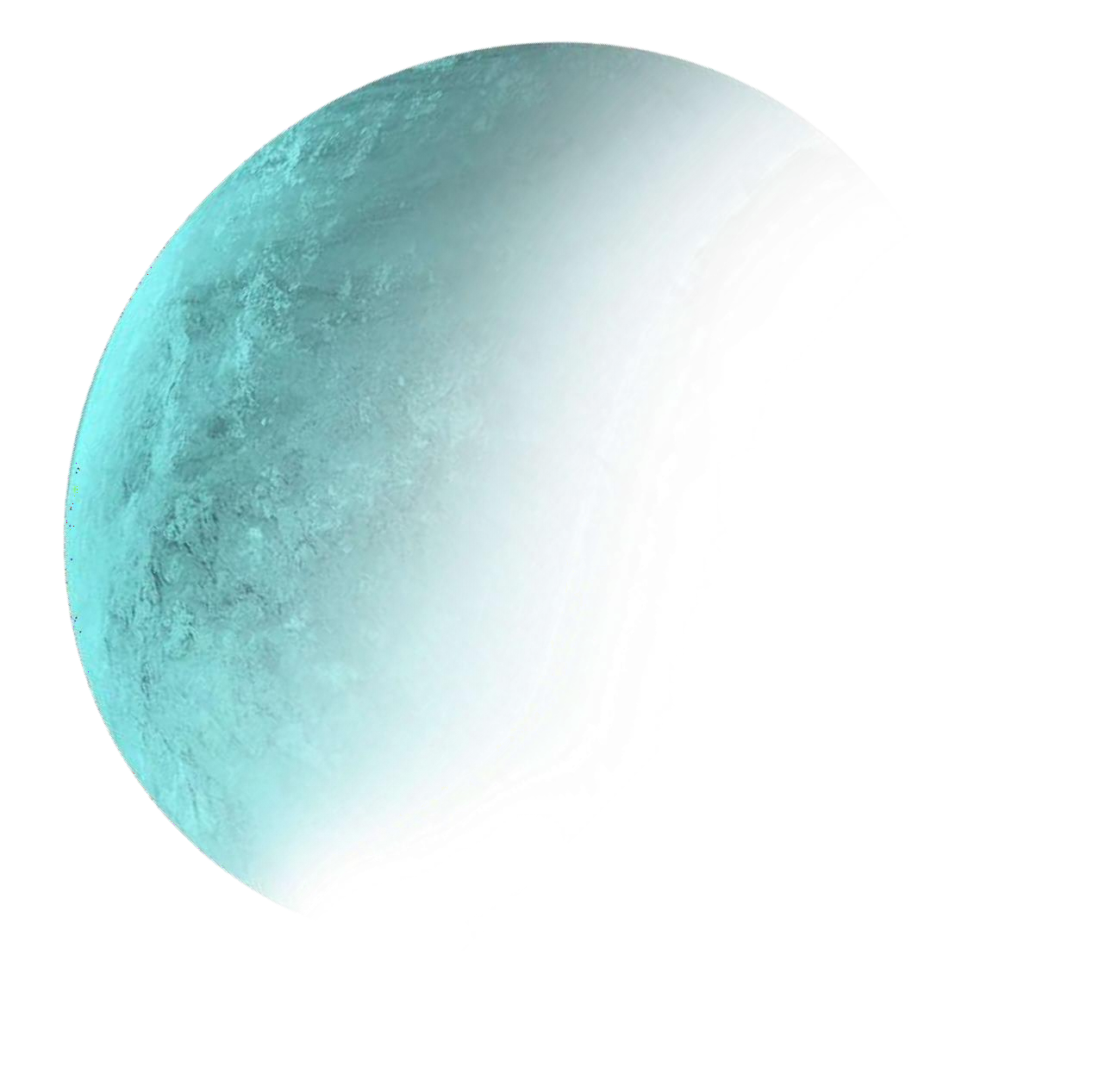 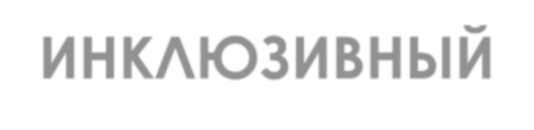 ИНКЛЮЗИВНЫЙ
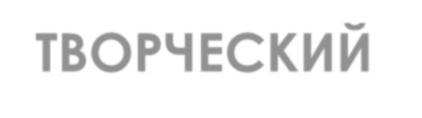 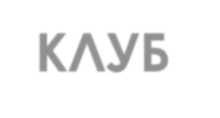 ТВОРЧЕСКИЙ КЛУБ
ПЛАНЕТА
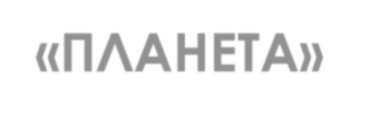 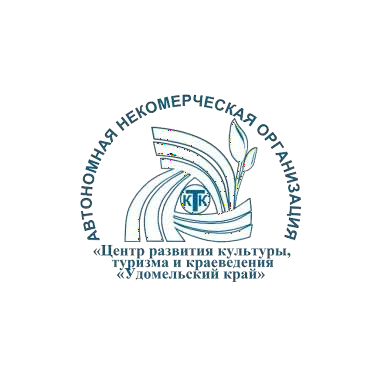 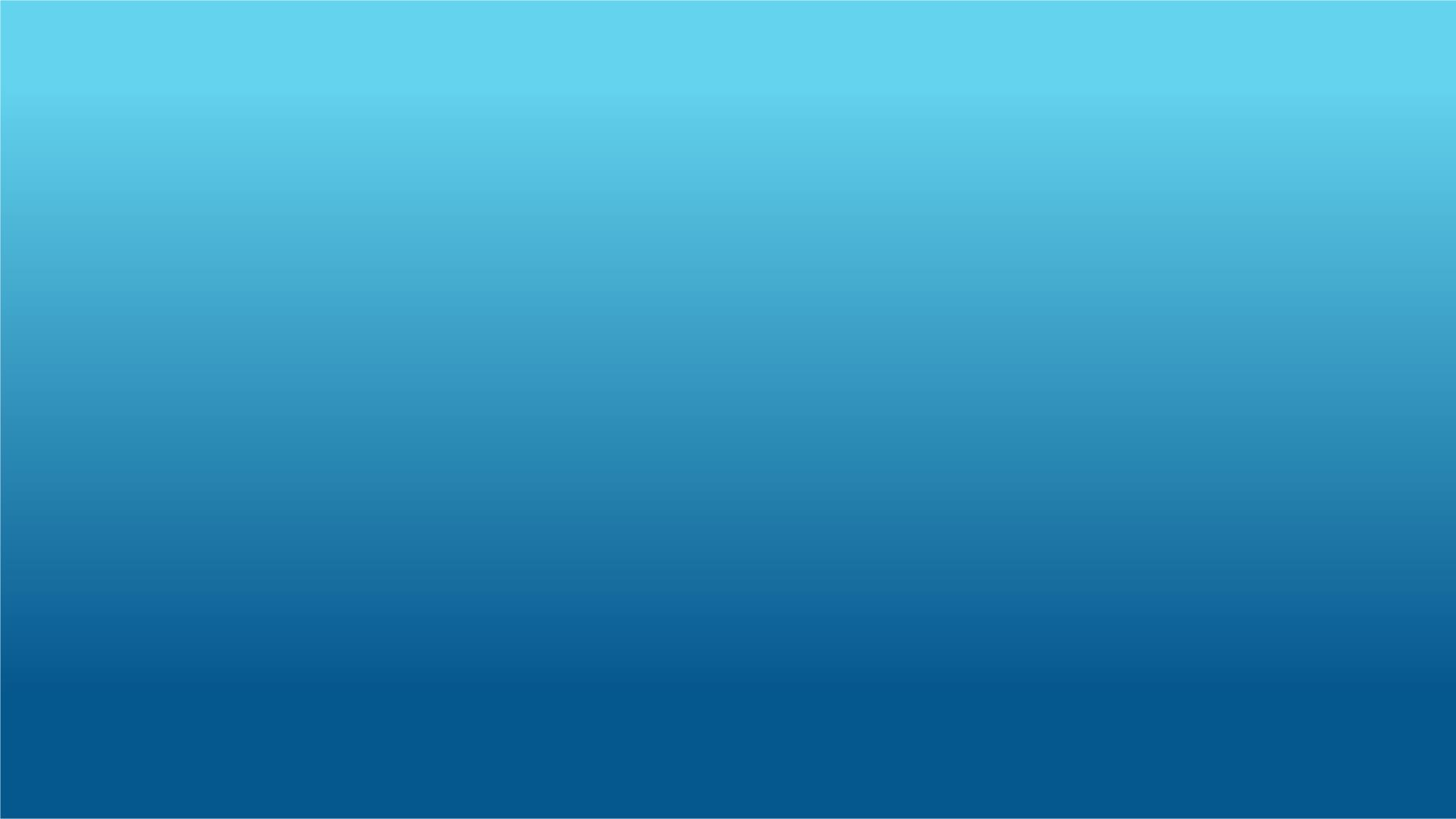 Дети, 7-11 лет, с ОВЗ
Инклюзивный творческий клуб «Планета»
Декоративно-прикладное  творчество
Живопись
Культурно-досуговое
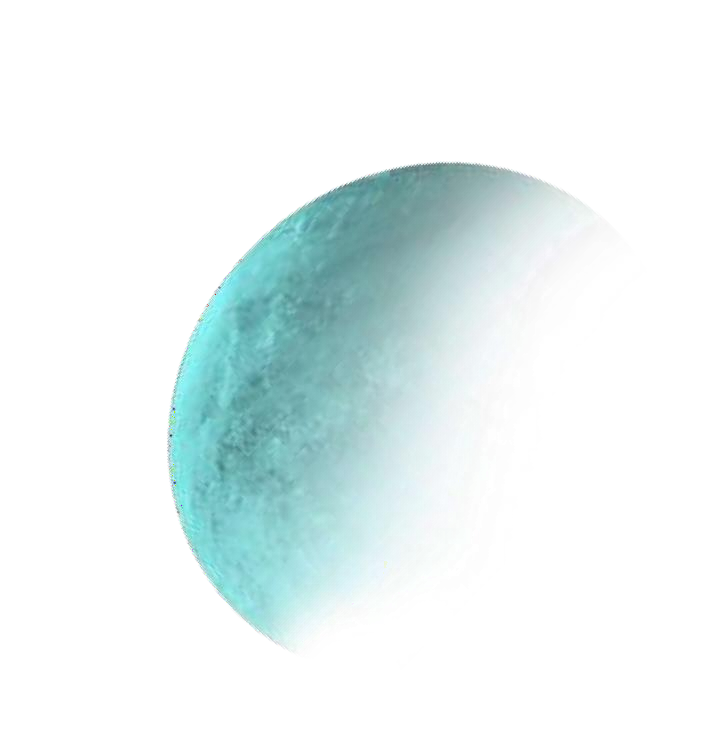 Гончарная мастерская
Песочная мастерская
Рисунок на природе
Выставка рисунка
Студия живописи
Кружок «Умелец»
Игровая студия
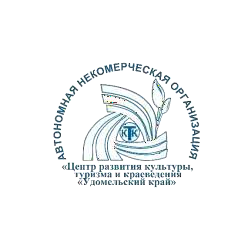 https://vk.com/ano_udomel_region
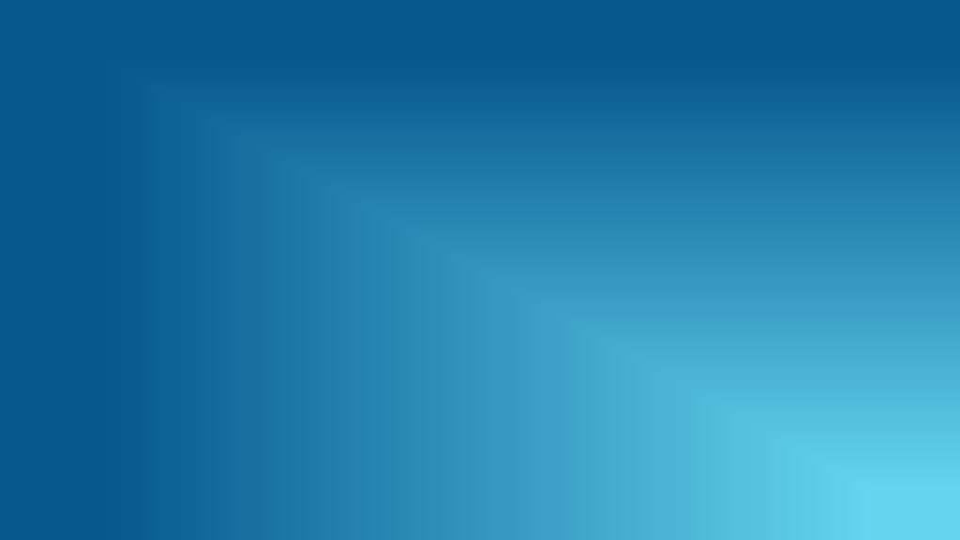 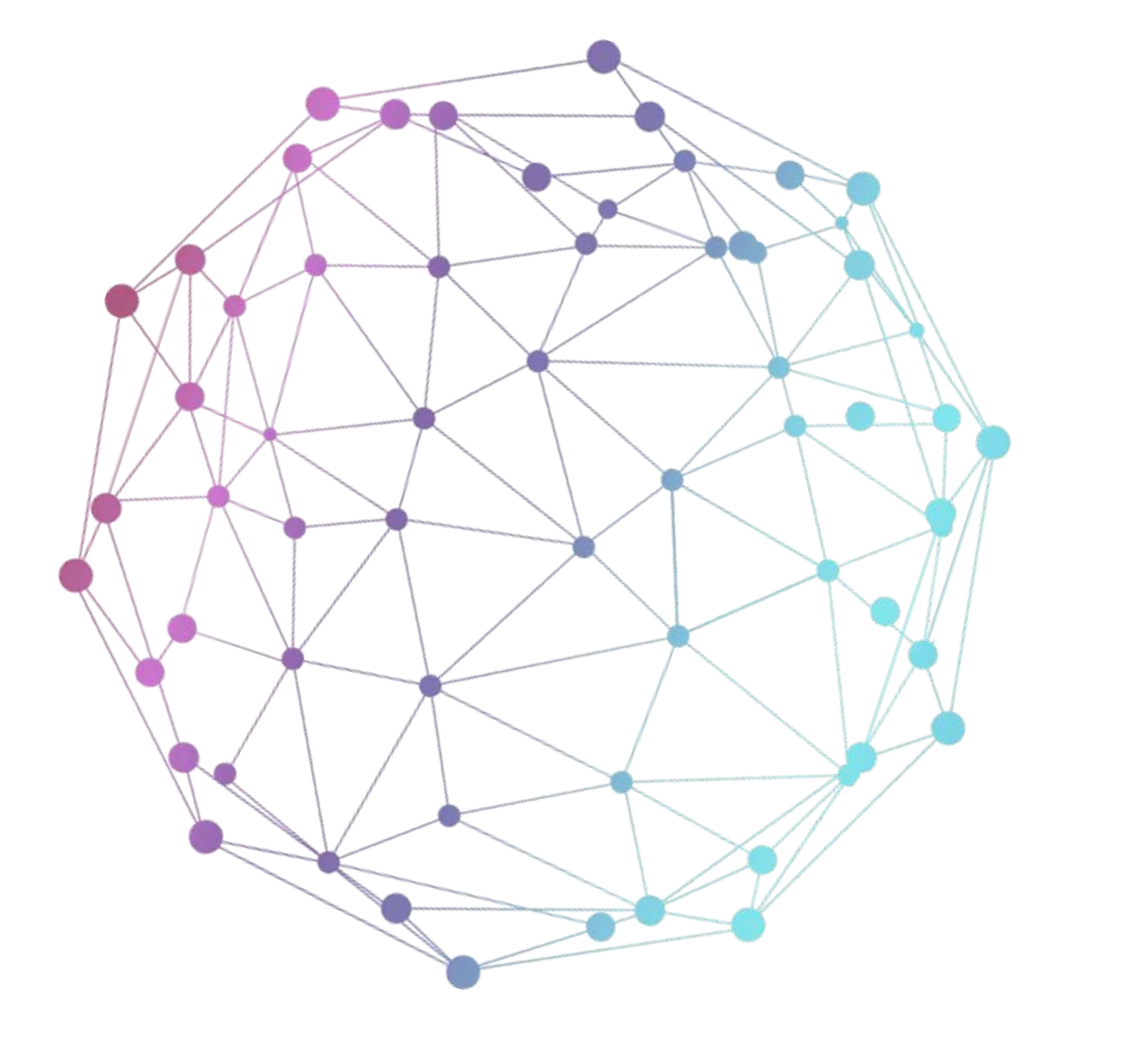 Цель проекта
Создание и организация работы инклюзивного творческого клуба «Планета»,
как единой городской досуговой площадки для всестороннего развития
и культурно-творческой реабилитации детей с ограниченными возможностями здоровья,  с целью их социальной адаптации к жизни в обществе.

Подготовить и оборудовать ряд помещений для работы клуба.

Организовать комплексные занятия по направлениям деятельности клуба.
В игровой студии проводить совместные интеллектуально развивающие мероприятия:  викторины, игры и т.п.

Организовать выставки по декоративно-прикладному творчеству и живописи.

Информационно-просветительское сопровождение проекта.

Организация работы волонтеров.

Сотрудничество с партнерами в рамках реализации проекта.
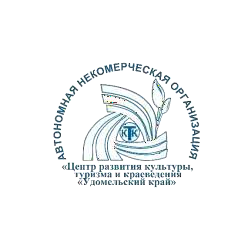 https://vk.com/ano_udomel_region
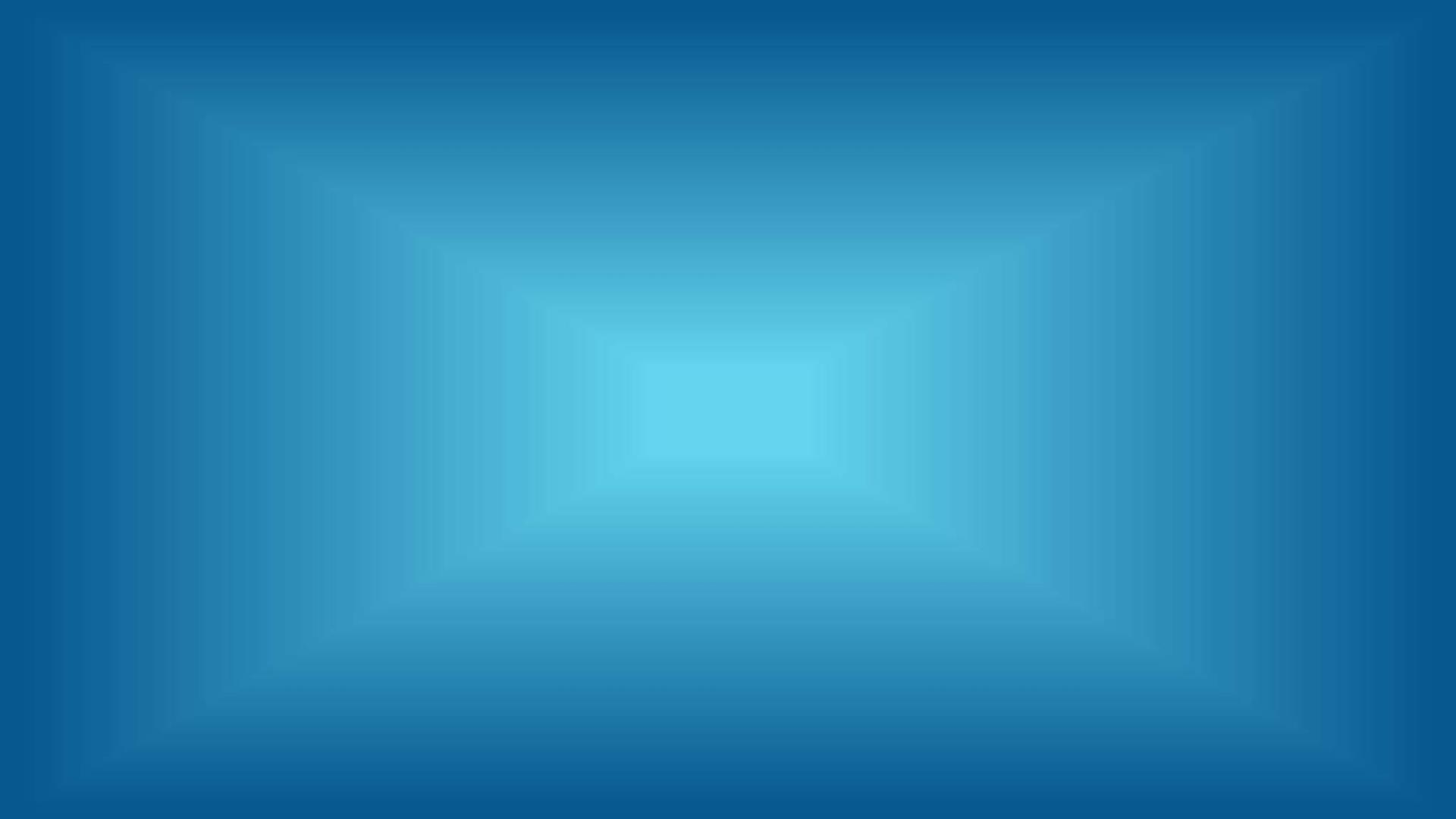 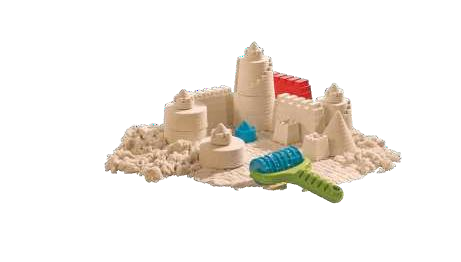 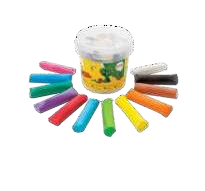 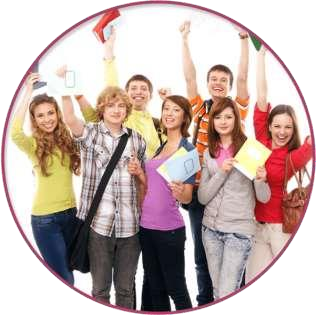 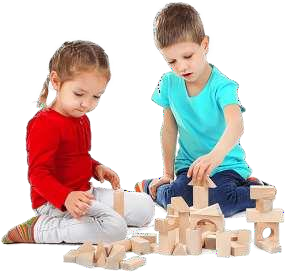 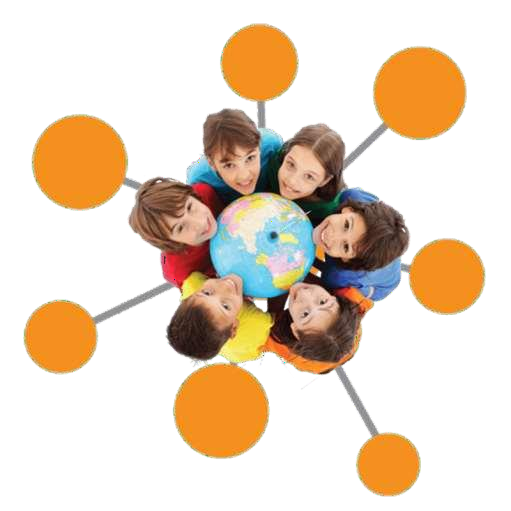 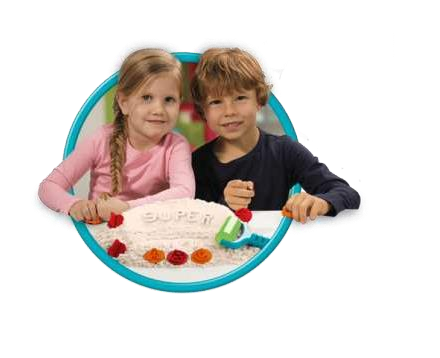 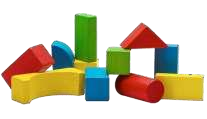 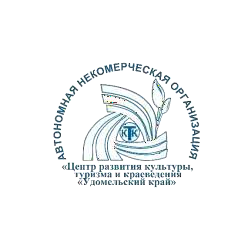 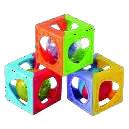 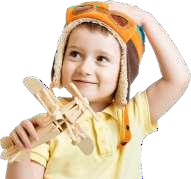 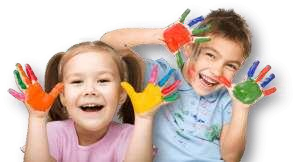 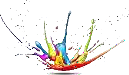 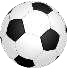 https://vk.com/ano_udomel_region
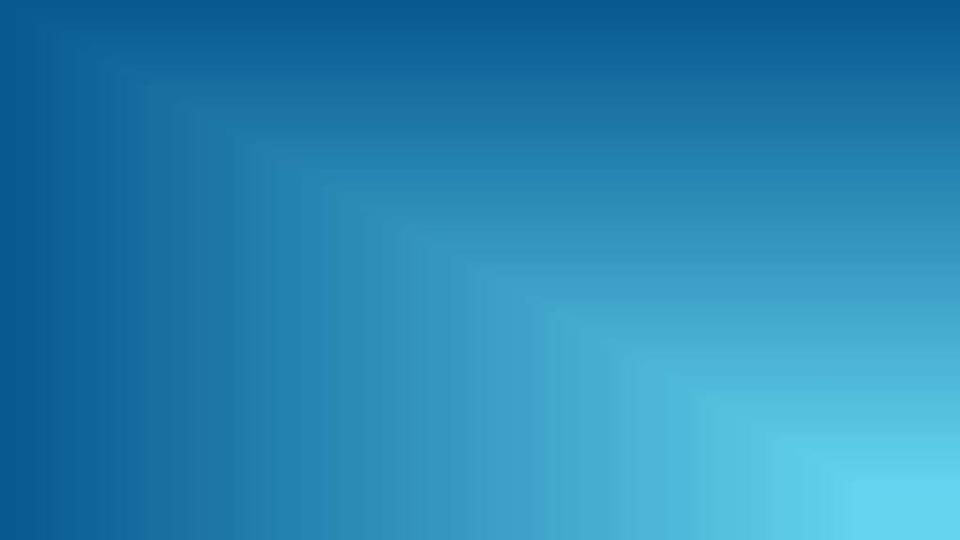 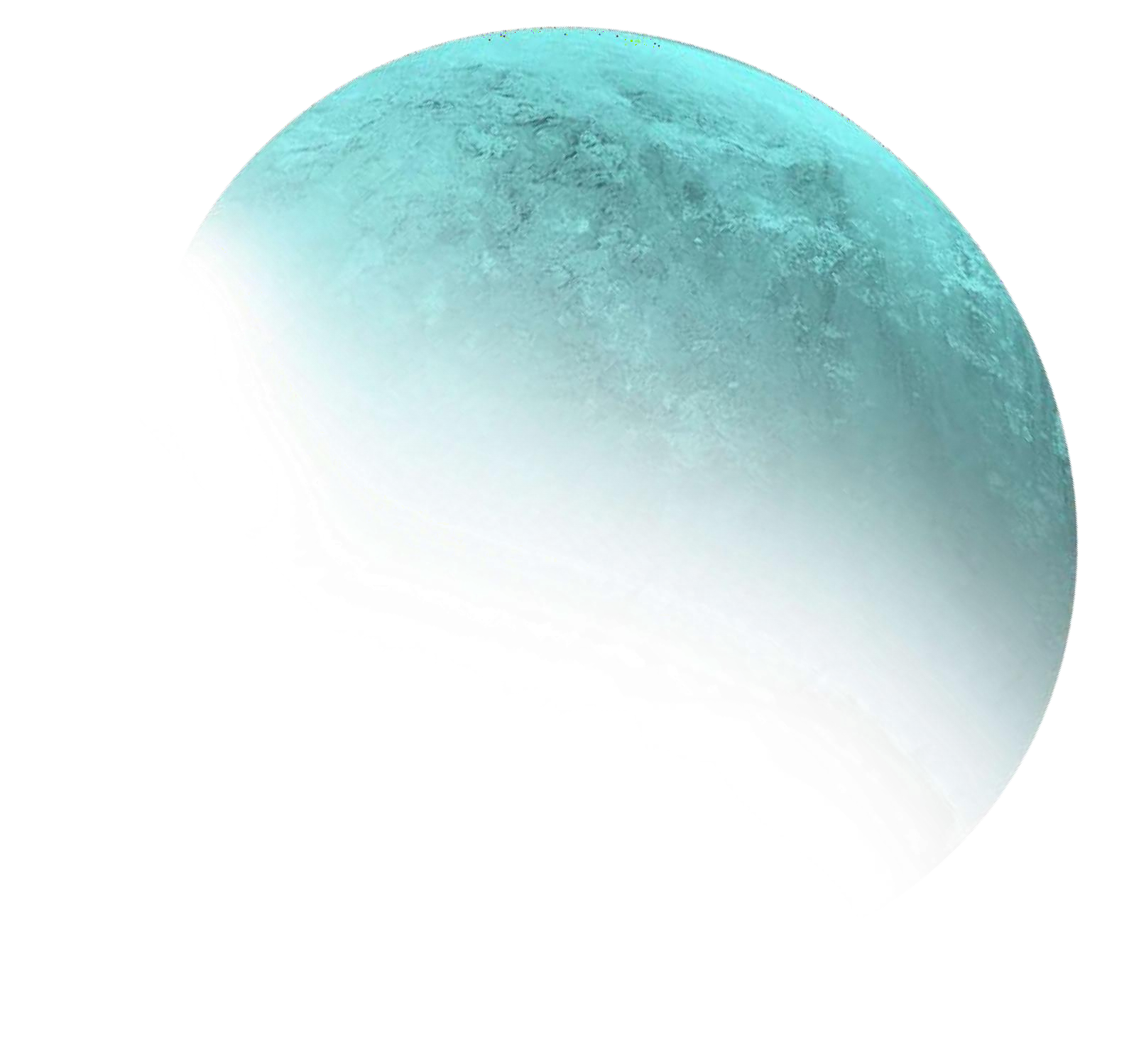 Социальный эффект:
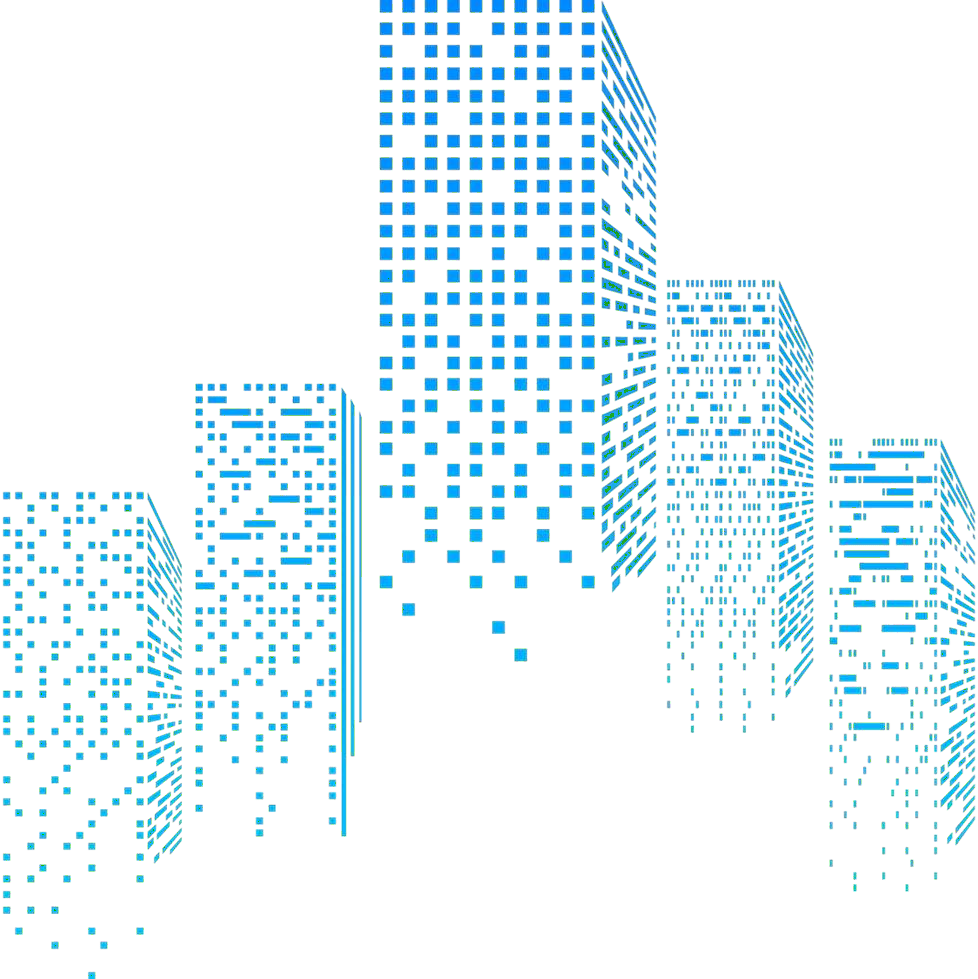 положительные изменения в жизни целевой группы и их семей;
преодоление социальной изоляции путем вовлечения детей
в совместную культурно-творческую деятельность как друг с другом,  так и с родителями, волонтерами;
через декоративно-прикладное направление и живопись – развитие  творческого потенциала, приобретение знаний в данной области
и возможная профориентация во взрослой жизни;

появление уверенности в себе, расширение круга социальных контактов,  развитие новых интересов, на основе этого - улучшение психологического  состояния детей;
через социокультурную деятельность произойдет наиболее полное  развитие, самоутверждение и самореализация личности ребенка
и целевой группы в целом;
организованная система взаимодействия специалистов, родителей,  волонтеров, общества в едином ключе.
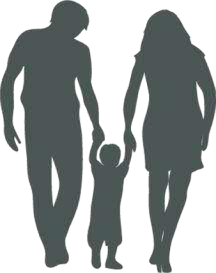 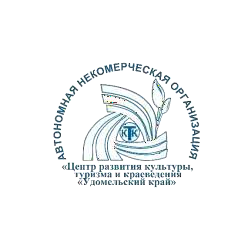 https://vk.com/ano_udomel_region